Servizi middleware per il supporto di comunità scientifiche in Italia e all’esteroRoberto Barbera (roberto.barbera@ct.infn.it)  Univ. of Catania and INFN
Riunione INFN – Bologna, 17 January 2013
Considerazioni iniziali
Per molte comunità, con le quali l’INFN collabora, sia a livello regionale, nazionale che internazionale, le funzionalità computazionali di una infrastruttura grid non sono quelle più importanti

Sempre di più, l’aspetto più rilevante sta diventando quello della «data grid», intesa come una piattaforma per creare e gestire archivi digitali

Un aspetto molto importante,nella gestione dei dati in ambito geograficamente distribuito è quello della loro sicurezza e confidenzialità (es. in medicina)
2
gLibrary Architecture
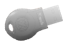 Science Gateway
eToken Service
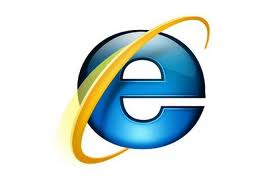 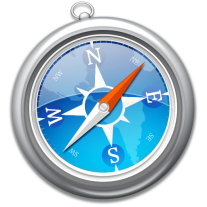 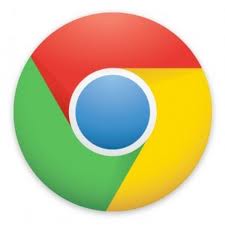 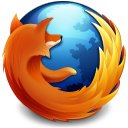 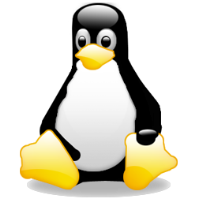 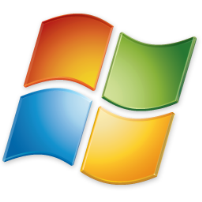 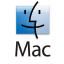 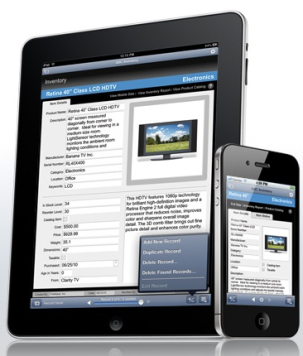 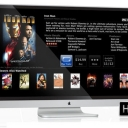 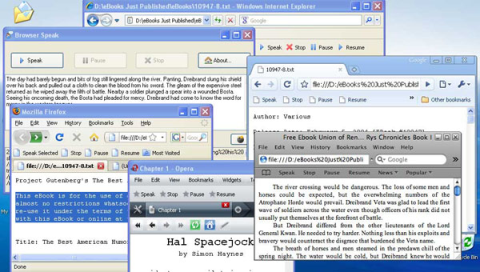 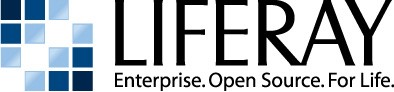 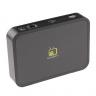 gLibrary REST API
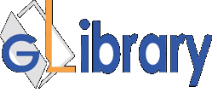 Repo 3
Repo 1
Repo 2
Discovery Service
 Rest API
Metadata Services
Storage Services
Grid Auth Service
AuthN/AuthZ Services
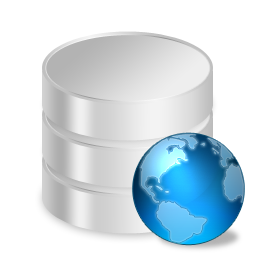 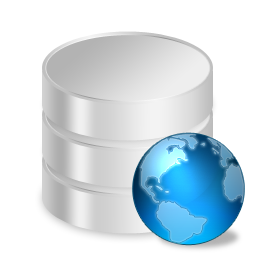 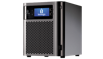 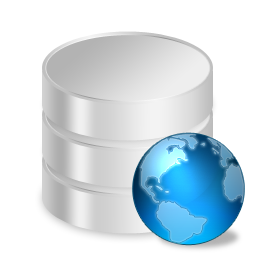 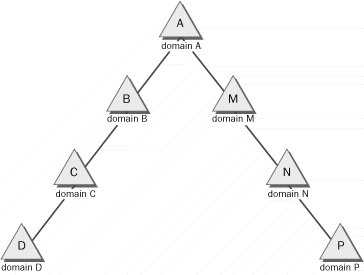 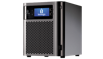 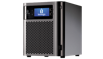 Identity Federations
Databases
gLibrary interactions
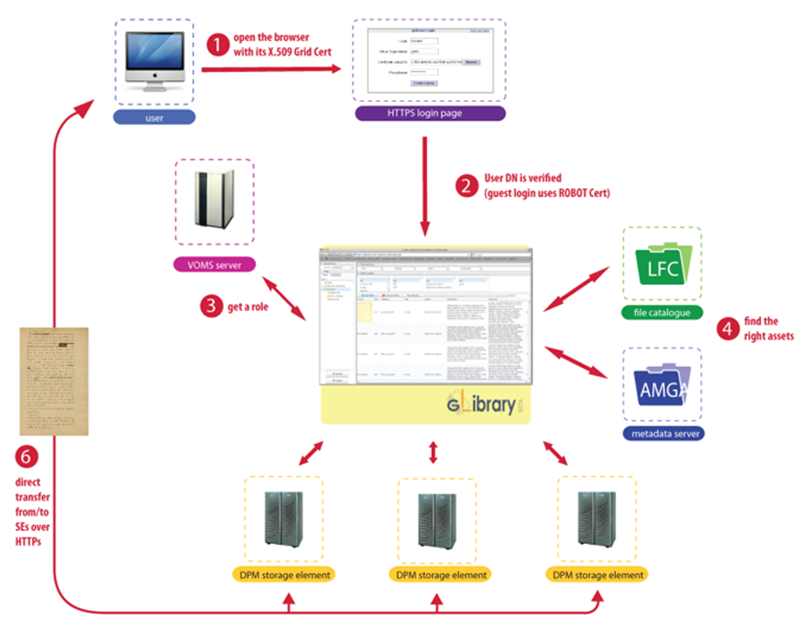 4
The Secure Storage service
Provides gLite users with suitable and simple tools to store confidential data in storage elements in a transparent and secure way.

The service is composed by the following components:
Command Line Applications: commands integrated in the gLite User Interface to encrypt/upload and decrypt/ download  files. 
Application Program Interface: allows the developer to write programs able to manage confidential data.
Keystore: a new grid element used to store and retrieve the users’ keys. It is identified by an host X.509 digital certificate and all its Grid transactions are mutually authenticated and encrypted according to GSI model.
lcg-scr: Encryption and Storage
ACL
OWNER DN
DN1
DN2
FQAN1
FQAN2
…
Access authorized to: DN1, DN2, FQAN1, FQAN2, …
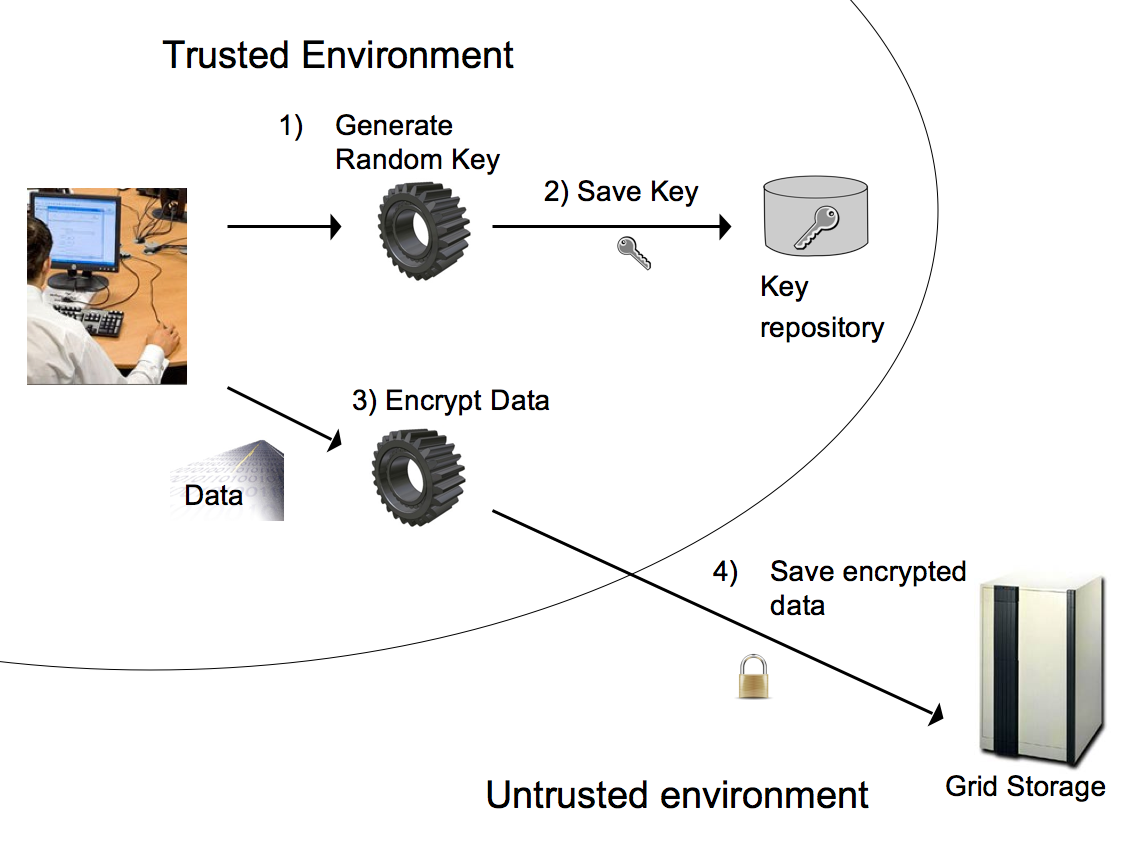 GSI AUTHENTICATED CHANNEL
A FQAN AUTHORIZED TO ACCESS THE FILE CAN REPRESENT A WHOLE VO OR A VO GROUP ETC.
lcg-scp: Retrieval and Decryption
ACL
OWNER DN
DN1
DN2
FQAN1
FQAN2
…
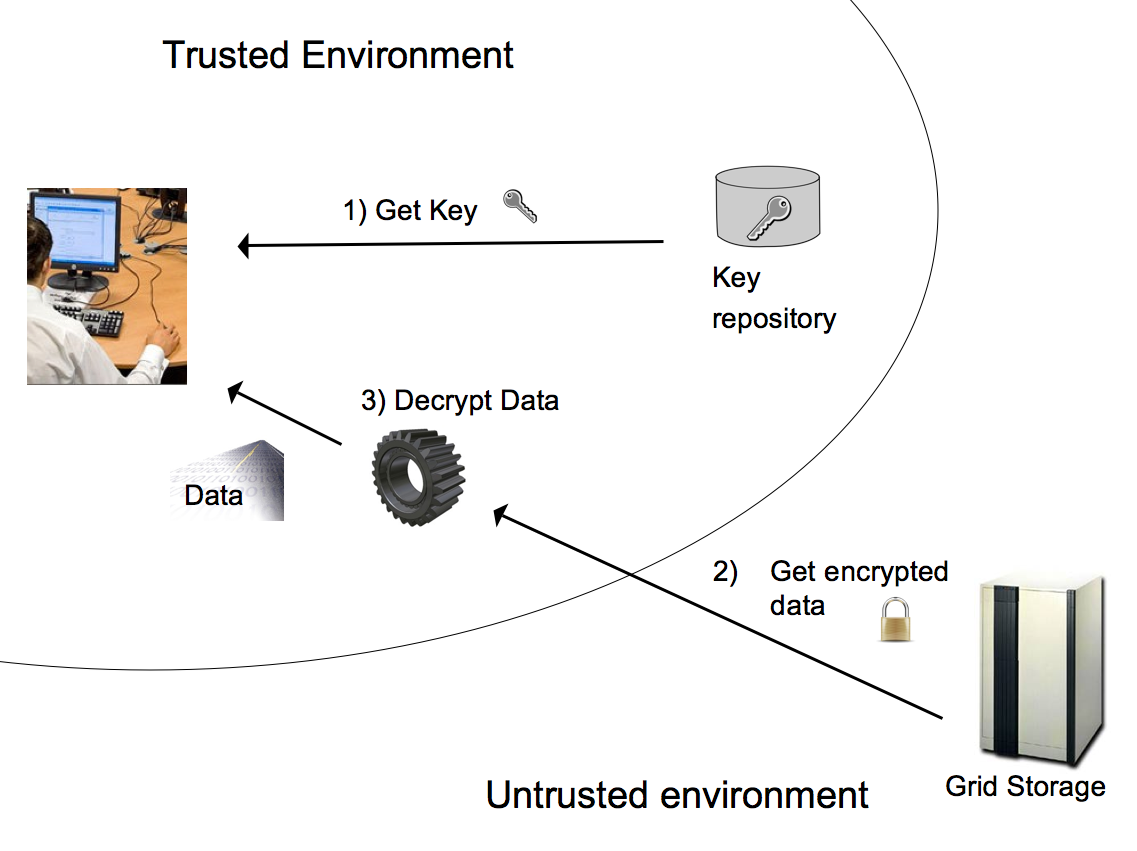 GSI AUTHENTICATED CHANNEL
THE KEYSTORE PROVIDES USERS WITH THE KEY ONLY IF USER’S DN OR ONE OF THE VOMS ATTRIBUTES INCLUDED IN HIS PROXY MATCHES ONE ENTRY OF THE ACL
Secure Storage Service vs. Hydra(as of June 2012)
Considerazioni finali
Necessità di manpower:
Per il supporto a gLibrary: 1 FTE 
Per il supporto ad AMGA: 0.25 FTE
Per il supporto a Secure Storage System: 0.25 FTE
9
Thank you !
10